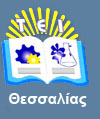 Βάσεις Δεδομένων Ι
Ενότητα 8: Συναρτησιακές εξαρτήσεις

Γεωργία Γκαράνη
Επίκουρος Καθηγήτρια
Τμήμα Μηχανικών Πληροφορικής Τ.Ε.
T.E.I. Θεσσαλίας
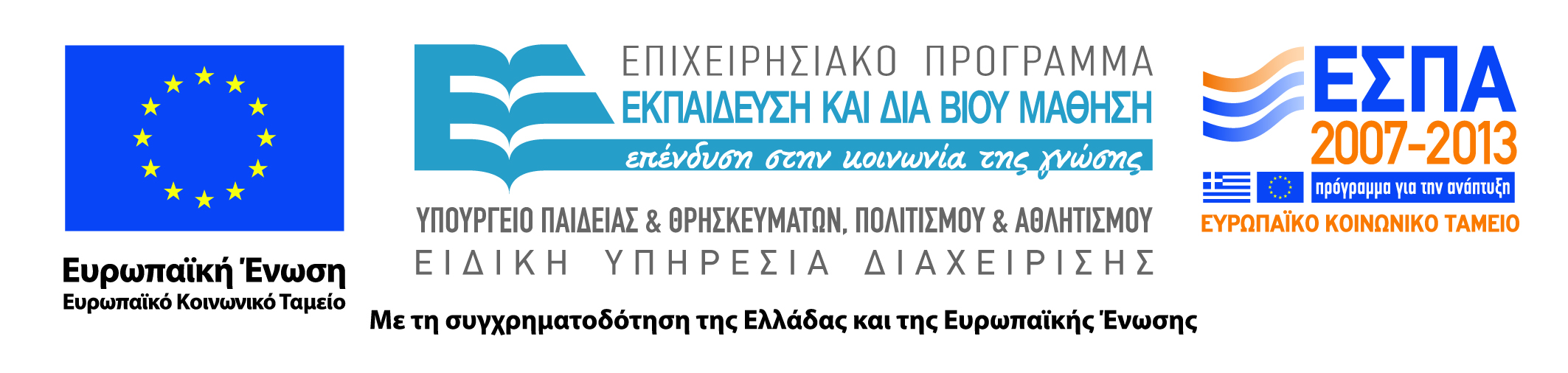 Άδειες Χρήσης
Το παρόν εκπαιδευτικό υλικό υπόκειται σε άδειες χρήσης Creative Commons. 
Για εκπαιδευτικό υλικό, όπως εικόνες, που υπόκειται σε άλλου τύπου άδειας χρήσης, η άδεια χρήσης αναφέρεται ρητώς.
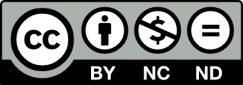 2
Χρηματοδότηση
Το παρόν εκπαιδευτικό υλικό έχει αναπτυχθεί στα πλαίσια του εκπαιδευτικού έργου του διδάσκοντα. 
Το έργο «Ανοικτά Ακαδημαϊκά Μαθήματα στο ΤΕΙ Θεσσαλίας» έχει χρηματοδοτήσει μόνο τη αναδιαμόρφωση του εκπαιδευτικού υλικού.
Το έργο υλοποιείται στο πλαίσιο του Επιχειρησιακού Προγράμματος  «Εκπαίδευση και Δια Βίου Μάθηση» και συγχρηματοδοτείται από την Ευρωπαϊκή Ένωση (Ευρωπαϊκό Κοινωνικό Ταμείο) και από εθνικούς πόρους.
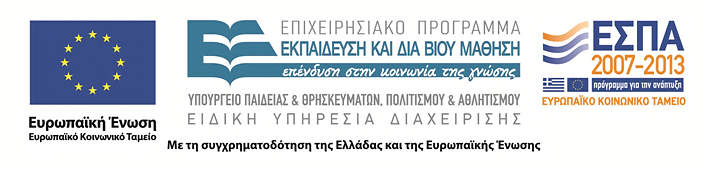 3
Σκοποί  ενότητας
Κατανόηση της έννοιας και χρησιμότητας των συναρτησιακών εξαρτήσεων στις βάσεις δεδομένων με τη βοήθεια ποικίλων παραδειγμάτων.

Σημείωση:
Οι διαφάνειες βασίζονται στο σύγγραμμα:
C. J. Date. Εισαγωγή στα Συστήματα Βάσεων Δεδομένων. 6η έκδοση, Κλειδάριθμος, 1998.
4
Συναρτησιακές εξαρτήσεις
Περιεχόμενα ενότητας
Βασικοί ορισμοί,
Κανόνες συναγωγής του Armstrong,
Μη αναγώγιμα σύνολα εξαρτήσεων,
Παραδείγματα.
5
Συναρτησιακές εξαρτήσεις
Συναρτησιακή Εξάρτηση
Μια συναρτησιακή εξάρτηση είναι μια συσχέτιση «πολλά προς ένα», από ένα σύνολο γνωρισμάτων σε ένα άλλο, μέσα σε μια δεδομένη σχέση.
6
Συναρτησιακές εξαρτήσεις
S#
CITY
P#
QTY
S1
London
P1
100
S1
London
P2
100
S2
Paris
P1
200
S2
Paris
P2
200
S3
Paris
P2
300
S4
London
P2
400
S4
London
P4
400
S4
London
P5
400
Παράδειγμα SCP
7
Συναρτησιακές εξαρτήσεις
Ορισμός συναρτησιακής εξάρτησης για την περίπτωση της τιμής μιας δεδομένης σχέσης σε μια δεδομένη χρονική στιγμή (1 από 2)
Έστω R μια σχέση και έστω ότι τα Χ και Υ είναι τυχαία υποσύνολα του συνόλου των γνωρισμάτων της R.  Τότε, λέμε ότι το Υ είναι συναρτησιακά εξαρτημένο από το X, ή συμβολικά X → Y
(διαβάζεται «το Χ καθορίζει συναρτησιακά το Υ», ή απλώς «Χ βέλος Υ»), αν και μόνο αν, η κάθε τιμή Χ της σχέσης R αντιστοιχεί σε μια ακριβώς τιμή Υ της R.
Με άλλα λόγια, δύο οποιεσδήποτε συστοιχίες της R που συμφωνούν στην τιμή Χ, συμφωνούν επίσης στην τιμή Y.
8
Συναρτησιακές εξαρτήσεις
Ορισμός συναρτησιακής εξάρτησης για την περίπτωση της τιμής μιας δεδομένης σχέσης σε μια δεδομένη χρονική στιγμή (2 από 2)
Σημείωση: Το αριστερό και το δεξιό μέλος μιας συναρτησιακής εξάρτησης λέγονται μερικές φορές ορίζον μέλος και εξαρτημένο μέλος, αντίστοιχα.
Συναρτησιακές εξαρτήσεις
9
Παράδειγμα
Για τη σχέση SCP έχουμε τις παρακάτω συναρτησιακές εξαρτήσεις: 
S# → CITY
{S#, P#} → QTY
{S#, P#} → CITY
{S#, P#} → {CITY, QTY}
{S#, P#} → {S#}
{S#, P#} → {S#, P#, CITY, QTY}
{S#} → QTY
QTY → S#
10
Συναρτησιακές εξαρτήσεις
Ορισμός συναρτησιακής εξάρτησης για την περίπτωση του συνόλου όλων των δυνατών τιμών που μπορεί να πάρει η δεδομένη σχέση σε διαφορετικές χρονικές στιγμές (1 από 2)
Έστω R μια μεταβλητή σχέσης και έστω ότι τα Χ και Υ είναι τυχαία υποσύνολα του συνόλου των γνωρισμάτων της R.  Τότε, λέμε ότι το Υ είναι συναρτησιακά εξαρτημένο από το X, ή συμβολικά X → Y
(διαβάζεται «το Χ καθορίζει συναρτησιακά το Υ», ή απλώς «Χ βέλος Υ»), αν και μόνο αν σε κάθε πιθανή επιτρεπτή τιμή της σχέσης R, η κάθε τιμή Χ αντιστοιχεί σε μια ακριβώς τιμή Υ.
11
Συναρτησιακές εξαρτήσεις
Ορισμός συναρτησιακής εξάρτησης για την περίπτωση του συνόλου όλων των δυνατών τιμών που μπορεί να πάρει η δεδομένη σχέση σε διαφορετικές χρονικές στιγμές (2 από 2)
Με άλλα λόγια, σε κάθε επιτρεπτή τιμή της σχέσης R, όποτε δυο συστοιχίες συμφωνούν στην τιμή Χ, συμφωνούν και στην τιμή Y.
12
Συναρτησιακές εξαρτήσεις
Παράδειγμα (1 από 2)
Για τη σχέση SCP έχουμε τις παρακάτω χρονικά ανεξάρτητες συναρτησιακές εξαρτήσεις: 
S# → CITY
{S#, P#} → QTY
{S#, P#} → CITY
{S#, P#} → {CITY, QTY}
{S#, P#} → {S#}
{S#, P#} → {S#, P#, CITY, QTY}
Οι παρακάτω συναρτησιακές εξαρτήσεις δεν ισχύουν «κάθε χρονική στιγμή»:
{S#} → QTY		QTY → S#
13
Συναρτησιακές εξαρτήσεις
Παράδειγμα (2 από 2)
Η διατύπωση ότι «κάθε αποστολή από ένα δεδομένο προμηθευτή έχει την ίδια ποσότητα αποστολής» τυχαίνει να ισχύει για το δείγμα τιμών του Πίνακα 1 αλλά δεν ισχύει για όλες τις πιθανές επιτρεπτές τιμές της SCP.
14
Συναρτησιακές εξαρτήσεις
Θήκη ενός δεδομένου συνόλου συναρτησιακών εξαρτήσεων
Το σύνολο όλων των συναρτησιακών εξαρτήσεων που συνεπάγονται από ένα δεδομένο σύνολο συναρτησιακών εξαρτήσεων S λέγεται θήκη (closure) του S και συμβολίζεται με S+.
15
Συναρτησιακές εξαρτήσεις
Κανόνες συναγωγής του Armstrong (1 από 2)
Έστω ότι Α, Β και C είναι τυχαία υποσύνολα του συνόλου των γνωρισμάτων της δεδομένης σχέσης R, και έστω ότι ο συμβολισμός ΑΒ σημαίνει την ένωση των Α και Β. Τότε:

1.    Ανακλαστικότητα: αν το Β είναι υποσύνολο του 			Α, τότε Α → Β.
2.     Επαύξηση: αν Α → Β, τότε ΑC → ΒC.
3.     Μεταβατικότητα: αν Α → Β και B → C, 
		τότε Α → C.

Οι κανόνες είναι πλήρεις και  ασφαλείς,
16
Συναρτησιακές εξαρτήσεις
Κανόνες συναγωγής του Armstrong (2 από 2)
Μερικοί κανόνες ακόμη μπορούν να προκύψουν από τους τρεις προηγούμενους, μεταξύ των οποίων οι παρακάτω:

4.   Αυτοκαθορισμός: Α → Α
5.   Ανάλυση: αν A → BC, τότε A → B και A → C.
6.    Ένωση: αν A → B και A → C, τότε A → BC.
7.    Σύνθεση: αν A → B και C→ D, τότε AC → BD.
17
Συναρτησιακές εξαρτήσεις
Παράδειγμα
Έστω ότι μας δίνεται η σχέση R, με τα γνωρίσματα A, B, C, D, E, F και με τις παρακάτω συναρτησιακές εξαρτήσεις:
A → BC
B → E
CD → EF
Αποδείξτε ότι ισχύει η συναρτησιακή εξάρτηση AD →  F στη σχέση R.

Απόδειξη: 
A → BC (δεδομένη)
A → C (1, ανάλυση)
AD → CD (2, επαύξηση)
CD → EF (δεδομένη)
AD → EF (3 και 4, μεταβατικότητα)
AD → F (5, ανάλυση)
Συναρτησιακές εξαρτήσεις
18
Μη αναγώγιμα σύνολα εξαρτήσεων (1 από 2)
Ένα σύνολο συναρτησιακών εξαρτήσεων S είναι μη αναγώγιμο αν και μόνο αν έχει τις τρεις παρακάτω ιδιότητες:
1. Το δεξιό μέλος (το εξαρτημένο) κάθε συναρτησιακής εξάρτησης του S έχει μόνο ένα γνώρισμα (δηλαδή, είναι μονοσύνολο).
2. Το αριστερό μέλος (το ορίζον) κάθε συναρτησιακής εξάρτησης του S είναι και αυτό μη αναγώγιμο, που σημαίνει ότι κανένα γνώρισμα δεν μπορεί να απαλειφθεί από το ορίζον μέλος χωρίς να μεταβληθεί η θήκη S+ (δηλαδή, χωρίς να μετατραπεί το S σε κάποιο σύνολο που δεν είναι ισοδύναμο με το S). Θα λέμε ότι μια τέτοια συναρτησιακή εξάρτηση είναι μη αναγώγιμη αριστερά.
19
Συναρτησιακές εξαρτήσεις
Μη αναγώγιμα σύνολα εξαρτήσεων (2 από 2)
3. Καμιά συναρτησιακή εξάρτηση του S δεν μπορεί να απαλειφθεί από το S  χωρίς να μεταβληθεί η θήκη S+ (δηλαδή, χωρίς να μετατραπεί το S  σε κάποιο σύνολο που δεν είναι ισοδύναμο με το S).
20
Συναρτησιακές εξαρτήσεις
Παράδειγμα 1
P# → PNAME
P# → COLOR
P# → WEIGHT
P# → CITY

Το παραπάνω σύνολο είναι μη αναγώγιμο.
21
Συναρτησιακές εξαρτήσεις
Παράδειγμα 2
P# → {PNAME, COLOR}
P# → WEIGHT
P# → CITY

Το δεξιό μέλος αυτής της ΣΕ δεν είναι μονοσύνολο.
Επομένως, το παραπάνω σύνολο δεν είναι μη αναγώγιμο.
22
Συναρτησιακές εξαρτήσεις
Παράδειγμα 3
{P#, PNAME} → COLOR
P# → PNAME
P# → WEIGHT
P# → CITY
Αυτή η ΣΕ μπορεί να απλοποιηθεί με απαλοιφή του PNAME από το αριστερό μέλος χωρίς να μεταβληθεί η θήκη (δηλαδή δεν είναι μη αναγώγιμη αριστερά).
Επομένως, το παραπάνω σύνολο δεν είναι μη αναγώγιμο.
23
Συναρτησιακές εξαρτήσεις
Παράδειγμα 4 (1 από 2)
Έστω ότι μας δίνεται η σχέση R, με τα γνωρίσματα A, B, C, D και τις παρακάτω συναρτησιακές εξαρτήσεις:
A → BC	B → C		A → B		AB → C		AC → D
Θα υπολογίσουμε τώρα ένα μη αναγώγιμο σύνολο συναρτησιακών εξαρτήσεων που είναι ισοδύναμο με αυτό το δεδομένο σύνολο.
 
1. Το πρώτο βήμα είναι να ξαναγράψουμε τις συναρτησιακές εξαρτήσεις έτσι ώστε κάθε μια να έχει δεξιό μέλος που είναι μονοσύνολο:
A → B		A → C	    B → C	A → B	   AB → C	
AC → D
24
Συναρτησιακές εξαρτήσεις
Παράδειγμα 4 (2 από 2)
2. Το γνώρισμα C μπορεί να απαλειφθεί από το αριστερό μέλος της συναρτησιακής εξάρτησης AC → D, επειδή έχουμε την A → C, που με επαύξηση δίνει A → ΑC, και επίσης έχουμε την AC → D, που με μεταβατικότητα δίνει A → D. Επομένως, η C στο αριστερό μέλος της AC → D είναι πλεονασμός.
3. Η συναρτησιακή εξάρτηση AB → C μπορεί να απαλειφθεί, επειδή πάλι έχουμε την A → C, που με επαύξηση δίνει AB → CΒ, και με ανάλυση δίνει AB → C.
4. Τέλος, η συναρτησιακή εξάρτηση A → C συνεπάγεται από τις συναρτησιακές εξαρτήσεις A → B και B → C, και επομένως μπορεί επίσης να απαλειφθεί. Απομένουν λοιπόν οι εξής:
A → B 		B → C 		A → D
Το σύνολο αυτό είναι μη αναγώγιμο.
25
Συναρτησιακές εξαρτήσεις
Τέλος Ενότητας
Επεξεργασία υλικού:
Χαρτώνας Αλέξανδρος
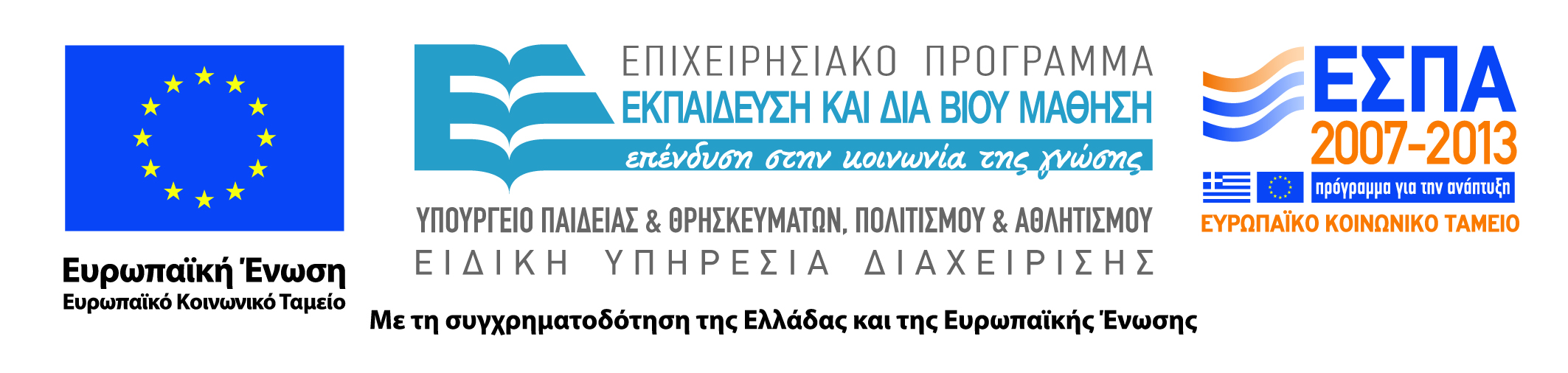 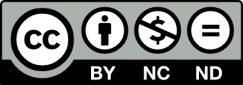